Reparations Task Force
December 16, 2024 Public Meeting
AGENDA
Call to Order 
Opening remarks
Grantees projects update
Progress report for Researchers (Tufts and Northeastern)
Public Comments
Update for Next Meeting 
Adjournment
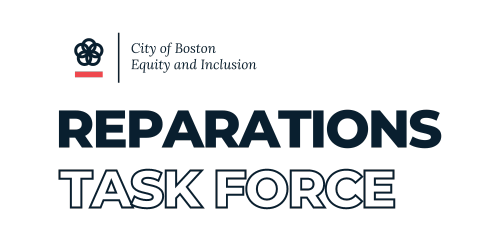 Call to Order + Roll Call
Chair Joseph D. Feaster Jr.
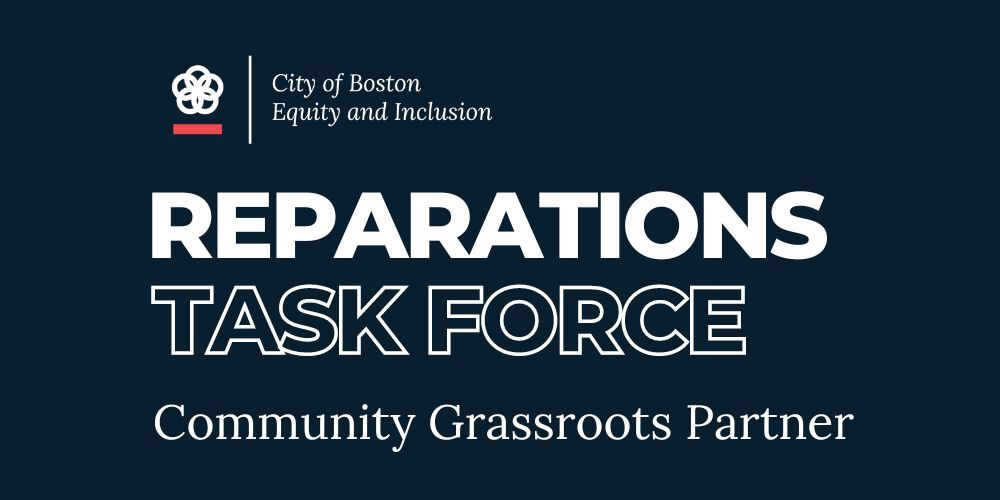 Opening Remarks
Chair Joseph Feaster, Chief Solis Cervera
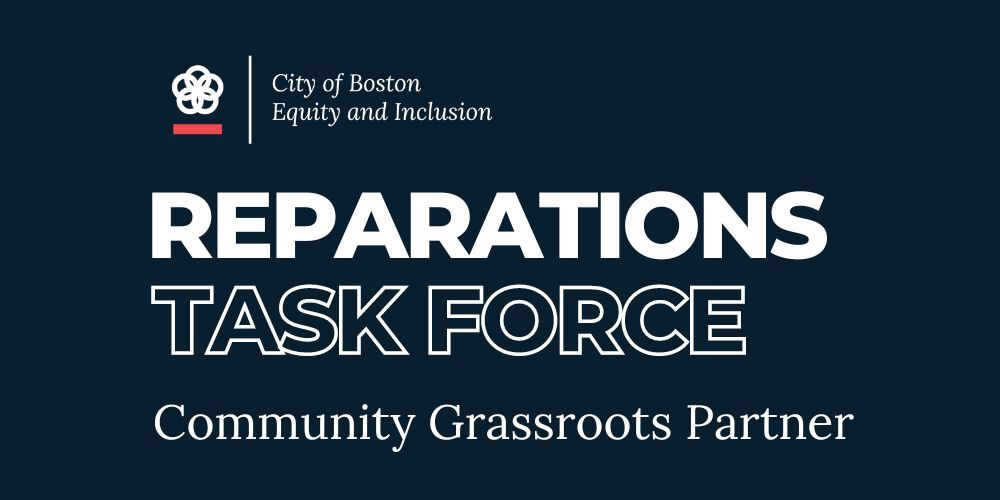 Grantees Projects Update
Khalid Mustafa
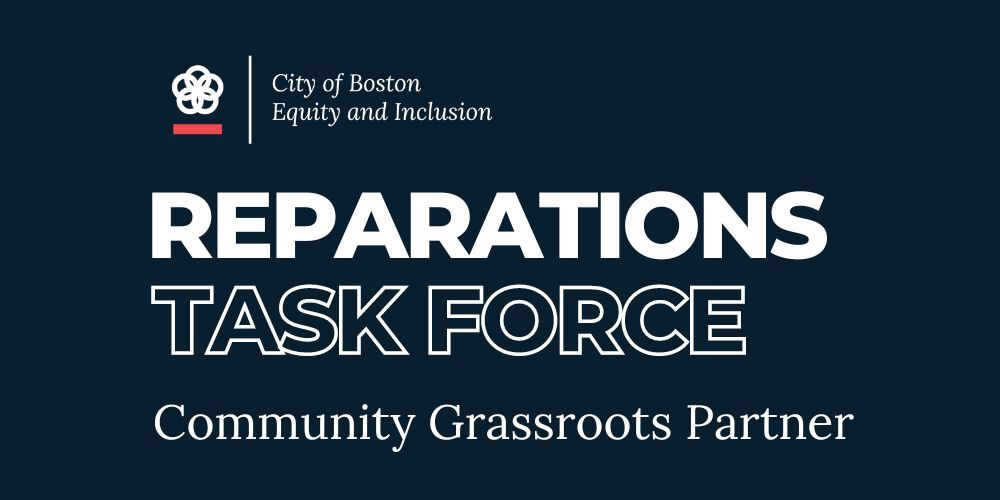 Researchers Progress Report
Tufts University
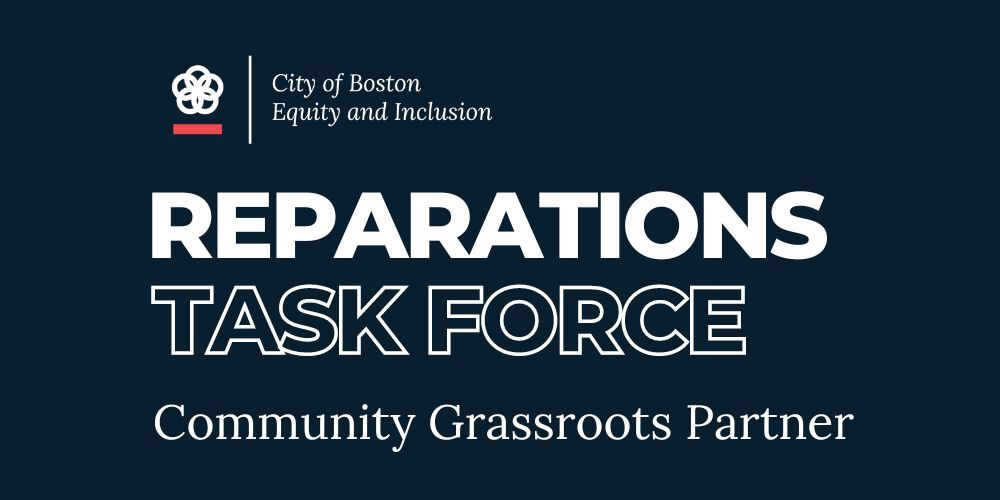 City of Boston / History and Legacy of Slavery
Research Team (1620-1940)
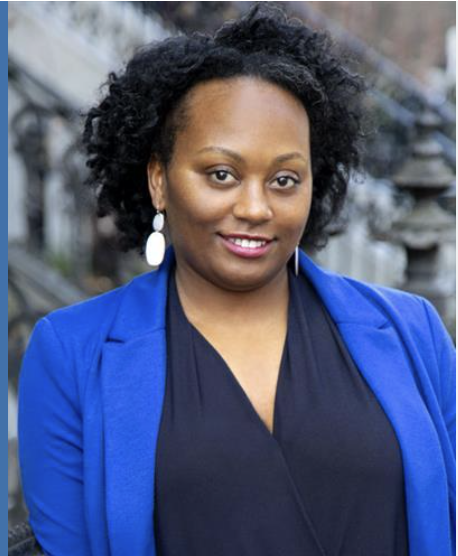 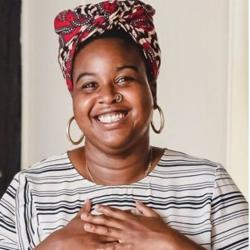 Kyera Singleton
Royall House and Slave Quarters
Commissioner, Boston 
City Commemoration Commission
Kerri Greenidge, Ph.D.
Tufts University
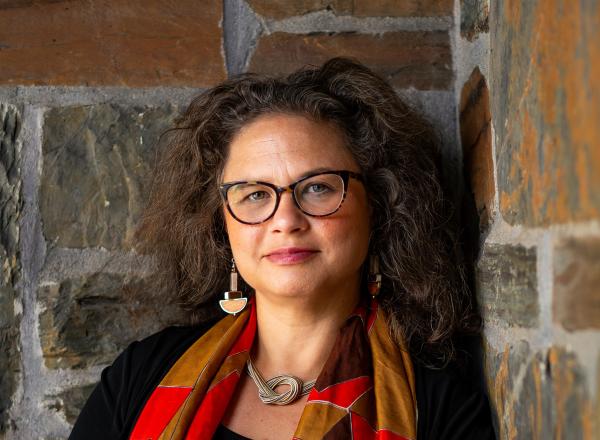 Kendra Field, Ph.D.
Tufts University
Key Approaches and Methodologies
Mapping people and places  
Names and stories of enslaved individuals and families
Property ownership of enslavers, their families, institutions
Attention to shifting geographies and migration patterns within the history of Boston.

Focus on the impact of laws and policies on the everyday lives of enslaved people and their descendants.

Incorporating historical and genealogical methods and descendant communities.
Researchers Progress Report
Northeastern University
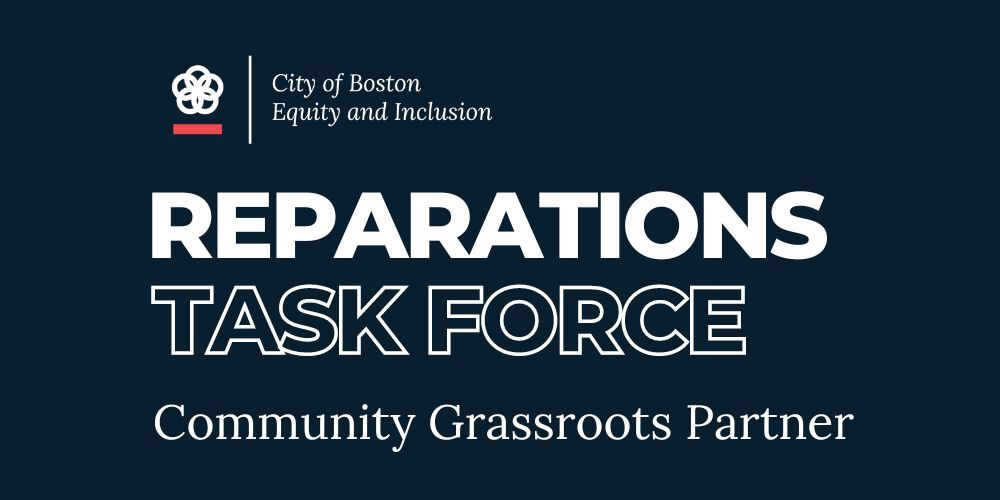 SLAVERY AND ITS LEGACY: BOSTON, 1940-2020
NORTHEASTERN UNIVERSITY
Research Partners: EVOOO13090

December, 2024
Primary Organizations
CONTACT INFORMATION
SLAVERY AND ITS LEGACY: BOSTON, 1940-2020
NORTHEASTERN UNIVERSITY
Deborah A. Jackson
Managing Director, Center for Law, Equity and Race
360 Huntington Avenue, 140 DK, Boston, MA 02115
de.jackson@northeastern.edu
617-373-4066
Archives and Special Collections
[Speaker Notes: Is there a clearer logo for the Reckoning Project?]
THREE SUB-AREAS:
THREE PRIMARY TOPICS:
Topics
DISPARITIES IN TREATMENT IN THE CRIMINAL JUSTICE SYSTEM
EDUCATION
BOSTON POLICE AND FIRE DEPARTMENTS
HOUSING AND URBAN RENEWAL
HEALTH DISPARITIES
PROCUREMENT POLICIES AND PRACTICES
SLAVERY AND ITS LEGACY: BOSTON, 1940-2020
NORTHEASTERN UNIVERSITY
[Speaker Notes: It might be better to list the six topics under the guidance heading and place the three areas of focus in a different box.]
ZEBULON MILETSKY, 
STONY BROOK UNIVERSITY
EQUAL QUALITY EDUCATION
DONNA BIVENS,
INDEPENDENT CONSULTANT
Impact of 1965 adoption of Racial Imbalance Act and City’s refusal to implement the Act

Racist responses to Morgan v. Hennigan (1974) by public officials

Documentation of City failure or policies to:
 Address effects and harms of anti-busing opposition, 1974-1983
 Enact policies to prevent resegregation of public schools, 1983-1992
 Disadvantaging Black teachers and administrators for promotion or discipline

Racially discriminatory disciplinary practices

Discrimination in operation of exam schools

Measuring racially differential outcomes
SLAVERY AND ITS LEGACY: BOSTON, 1940-2020
NORTHEASTERN UNIVERSITY
Education
TEAM MEMBERS RESPONSIBLE FOR THIS RESEARCH...
EMPLOYMENT DISCRIMINATION
Racially exclusionary hiring, 1940-1970

Legal and other challenges:
 Discriminatory practices leading to Castro v. Beecher, 1971
 Police entrance exams challenged as not job-related 
 City’s role in failing to implement consent decree 
 Assaults on Black officers by white colleagues – e.g., Cox case; City fails to protect
 Discrimination at the Academy; threatened boycott of graduation, 1979
 Discriminatory Effects of Proposition 2 ½
 Discriminatory Use of Hair Test for Drugs, Jones v. City of Boston, 2014
 Discriminatory Promotion exam for lieutenants; Smith v. City of Boston, 2015
 Discriminatory Assignment and disciplinary practices
 Discriminatory Exam for Promotion to Sergeant, Lopez v. Lawrence

Lost Ground with release from Consent Decree under Deleo v. City of Boston, 2004
SLAVERY AND ITS LEGACY: BOSTON, 1940-2020
NORTHEASTERN UNIVERSITY
Boston Police Department
EMPLOYMENT DISCRIMINATION
Racially exclusionary hiring, 1940-1970

Discrimination in BFD as addressed in NAACP v. Beecher, 1972, and rejection of racially discriminatory entry exams
Entry-level employment in BFD

City’s role in failing fully to implement Beecher consent decree

Racially discriminatory effects of Proposition 2 ½ on BFD hiring

On the job harassment

Disparate assignments

Discriminatory promotion practices

Discriminatory disciplinary practice

Consent decree vacated, Quinn v. Boston, 2003
SLAVERY AND ITS LEGACY: BOSTON, 1940-2020
NORTHEASTERN UNIVERSITY
Boston Fire Department
HOUSING DISCRIMINATION
PUBLIC HOUSING/BOSTON HOUSING AUTHORITY
Exclusion of Black families from housing in South Boston, Charlestown, and East Boston

Concentration of Black families in Columbia Point, a formerly integrated housing project

Voucher system administered in racially discriminatory manner
 Concentrating Section 8 voucher holders in Roxbury, Dorchester and Mattapan
 Discriminating against families with children

NAACP v. HUD, 1978, challenges HUD and BHA practices; Ct. finds violations of Fair Housing Act, including racially discriminatory disbursement of federal housing funds

Found BHA policy to maintain racial discrimination in housing assignment

1989 decree in NAACP v. Kemp – fair housing funding, monitoring and reporting

Discrimination in Mortgage Lending, 2015 data, and in Rental Market
SLAVERY AND ITS LEGACY: BOSTON, 1940-2020
NORTHEASTERN UNIVERSITY
Housing and Urban Renewal
URBAN RENEWAL
PRIVATE HOUSING MARKET/URBAN RENEWAL
Restrictive Covenants and Racialized Zoning Practices, 1940s-1950s

Urban Renewal and Federal Housing Policies – 1950s

Demolition: the “New York” streets, West End, Roxbury, Dorchester, Charlestown, East Boston

Redlining, 1940s-1968 - FHA refusal to insure mortgages in predominantly Black neighborhoods

Displacement of Black community in South End

Boston Banks Urban Renewal Group (“BBURG”), redlining loans to racially reconfigure communities in Roxbury, Dorchester and Mattapan, 1963
SLAVERY AND ITS LEGACY: BOSTON, 1940-2020
NORTHEASTERN UNIVERSITY
Housing and Urban Renewal
RESULTS: <90% BLACK AND LATINO HOUSEHOLDS HOUSED IN LOWEST OPPORTUNITY NEIGHBORHOODS IN BOSTON
DISPARITIES IN TREATMENT IN THE CRIMINAL JUSTICE SYSTEM
Policing Agencies in Boston
BPD, BHA Police; Boston Municipal Protective Services; Boston Park Rangers, Boston Public Health Commission Police

Over- and Under-Policing in Black Neighborhoods 
Oversurveillance in Black Neighborhoods

Discriminatory Search and Seizure Practices
Implementation of “Search on Sight” Policy, condemned in Commonwealth v. Phillips, 1992
Disparate traffic stops in Black neighborhoods

Failure to Prevent or Punish Police Misconduct and Brutality
Stuart Case, 1989
Levi Hart killing, 1980
St. Clair Commission Report, 1992

Failure to Train, Leading to Wrongful Convictions

Discriminatory School Discipline – “school to prison pipeline”
SLAVERY AND ITS LEGACY: BOSTON, 1940-2020
NORTHEASTERN UNIVERSITY
Criminal Justice and Police Practices
RACE-BASED INEQUALITIES IN HEALTH CARE
Framework: Social Determinants of Health

Discrimination against Black providers by their peers, institutions, and patients

Deleterious Effects on Health of Discriminatory Treatment
Residential Segregation
School Segregation, substandard education
Racialized Policing
Discriminatory Employment Practices and Poor Working Conditions
Health effects of exposure to violence, including gun violence
Exposure to Environmental Hazards
Inadequate services from Public Works
Poor air quality
SLAVERY AND ITS LEGACY: BOSTON, 1940-2020
NORTHEASTERN UNIVERSITY
Health Disparities
PROCUREMENT
1978: Minority Business Enterprises Program established to address exclusion from contracting opportunities with 10% set-aside requirement

1987: 15% set-aside requirement; Women-owned businesses included with 5% requirement

2003: Targeted program ended in 2003 with shift to race-neutral Small and Local Business Enterprise (SLBE) program

Reduction in percentage of contracts awarded

2017: Ordinance on Equity in City Contracts adopted

2020 study: Continuing underutilization of MBEs
 – about 1.2% of $2.1B city contracts benefitted Black and Latinx-owned companies
SLAVERY AND ITS LEGACY: BOSTON, 1940-2020
NORTHEASTERN UNIVERSITY
Procurement Policies and Practices
The Harms
THE HARMS
Housing Disparities and Residential Segregation

Inequities in Educational Opportunities
Ongoing segregation
Disparities in School performance and access to higher education
Exposure to criminal legal system 

Criminal Legal System
Over-criminalization and Over-Policing
Disproportionate Imprisonment
Impact on incarcerated persons and families

Economic Impacts
Wealth Inequality
Diminished Employment Opportunities
Long-term income disparities

Health Inequities
Physical and mental disparities
Reduced life expectancy
Inadequate access to healthcare and health insurance
Traumatic and Stress effects of systemic, repeated exclusion
SLAVERY AND ITS LEGACY: BOSTON, 1940-2020
NORTHEASTERN UNIVERSITY
DECEMBER - JANUARY
OCTOBER - NOVEMBER
SEPTEMBER
JUNE - AUGUST
Final Report
Research Outlines
Project Timeline
Drafting and Completing Literature Review
Research and Report Drafting
SLAVERY AND ITS LEGACY: BOSTON, 1940-2020
NORTHEASTERN UNIVERSITY
THANK YOU.
SLAVERY AND ITS LEGACY: BOSTON, 1940-2020, NORTHEASTERN UNIVERSITY
Public Comments
Joseph D. Feaster Jr.
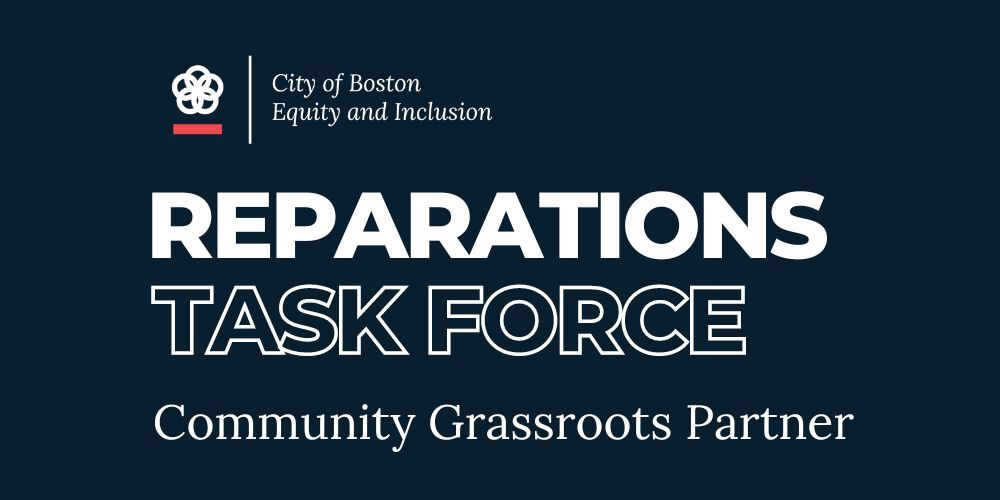 General Public Comments
We will now open the floor and the Zoom chat for questions and comments. 
Please keep your comment limited to 2 minutes or less. We will time comments.
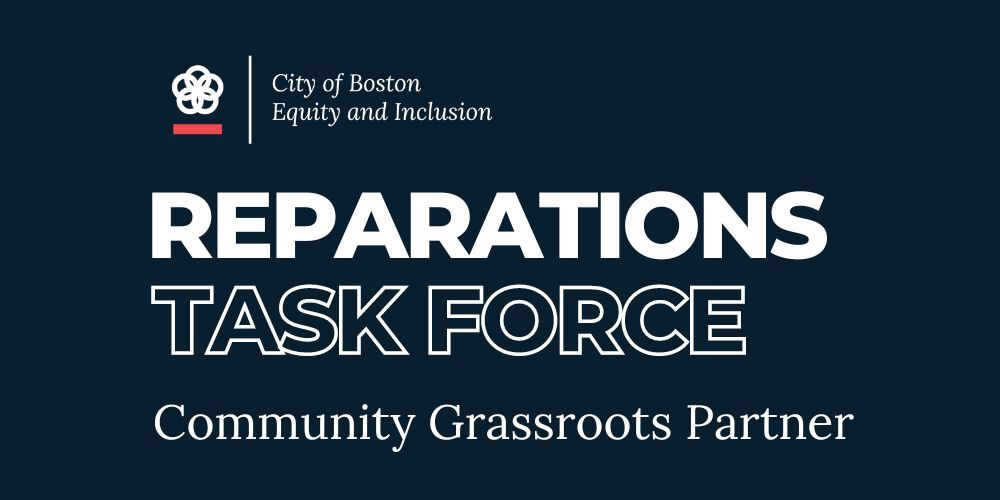 Update for Next Meeting
Joseph D. Feaster Jr.
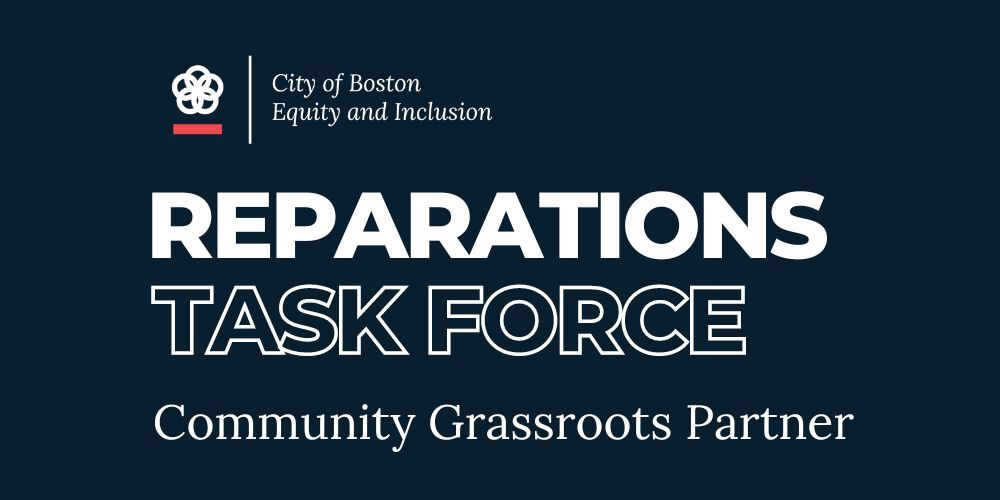 Adjournment
Joseph D. Feaster Jr.
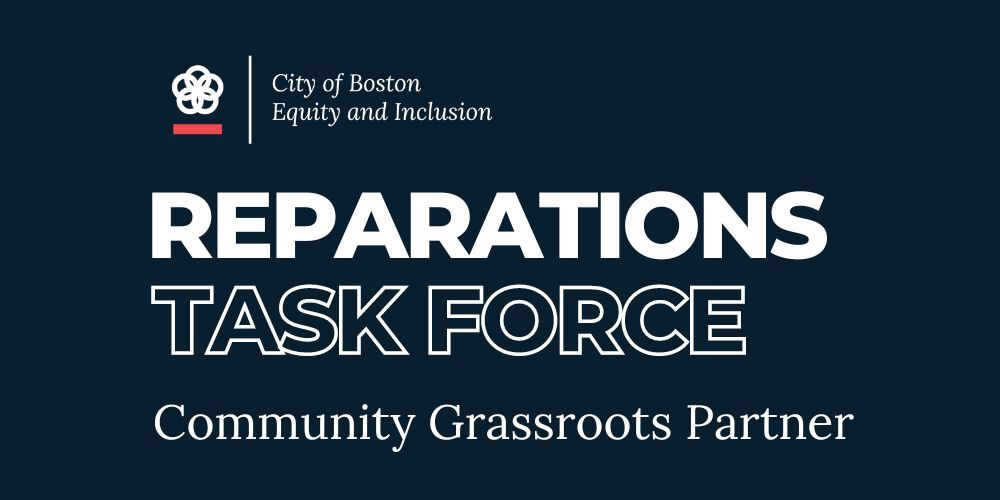